PostgreSQL в 1С:Предприятии и в облачной системе 1С:Fresh
Петр Грибанов, 1C
grip@1c.ru
О компании
1С:Предприятие 8
Фирма «1С» производит: 
средства разработки бизнес-приложений и 
бизнес-приложения, созданные с помощью этих средств
О компании
1 500 000 организаций используют 1С:Предприятие
5 000 000 конечных пользователей
300 000 специалистов программируют на языке 1С:Предприятие
1000 сотрудников работают в компании 1С
1C: средства разработки и программы
Типичный ERP продукт
10…20 решений от вендора
10…20 решений от партнеров
1С
20+ решений от 1С (но мы маленькие! <1000 сотрудников)
1C:ERP 
1200+ решений от партнеров
Частота использования ERP*
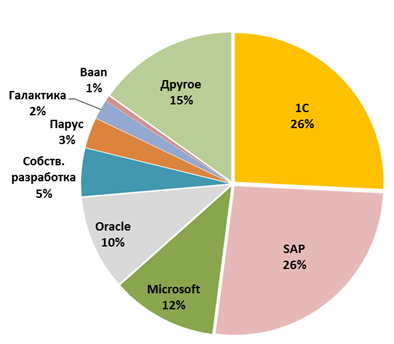 *Количество пользователей системы, данные РБК Research, 2014
Модель разработки прикладного решения 1С
Понятия, в которых оперирует разработчик.
«Кирпичи», из которых он строит бизнес-приложение.
Справочник
Документ
План счетов
Бизнес-процесс
Программный класс
Таблица базы данных
Сервер
Программная библиотека
Платформа 1С:Предприятие
5
Особенности и преимущества
Высокая скорость освоенияПредметно-ориентированная модель, единый набор средств разработки
Высокая скорость разработки Удобная, интуитивно понятная среда разработки
Функциональность и гибкость при создании автономных или интегрированных решений, широкие возможности интеграции
Кроссплатформенность Созданные приложения сразу готовы работать в различных ОС – Windows, Linux, Mac OS, iOS (iPad, iPhone), Android, Windows Phone/Windows 8.1/ Windows 10, в облаке (например, SaaS)
[Speaker Notes: 03.11.2015
http://v8.1c.ru/predpriyatie/QuestionsPlatform.htm#9 
http://v8.1c.ru/news/publication.jsp?id=193 
!!! ОБНОВИТЬ ПЕРЕД МЕРОПРИЯТИЕМ !!!]
Высокая скорость освоения
Написание программ на встроенном языке 1С 
осваивается за 2-3 недели – 
на уровне, достаточном для решения несложных задач
Особенности и преимущества
Прикладные решения поставляются в исходных кодах.
Нужна доработка – напиши/перепиши самСредства разработки поставляются бесплатно
8
Особенности и преимущества
Платформенный подход:
Расширяем платформу – получаем новые возможности 
(поддержку новых ОС, СУБД)

Прикладные решения менять не обязательно!

(свежие примеры – поддержка клиента на MacOS, поддержка Windows в мобильной платформе)
9
Разработка в среде «1С:Предприятие»
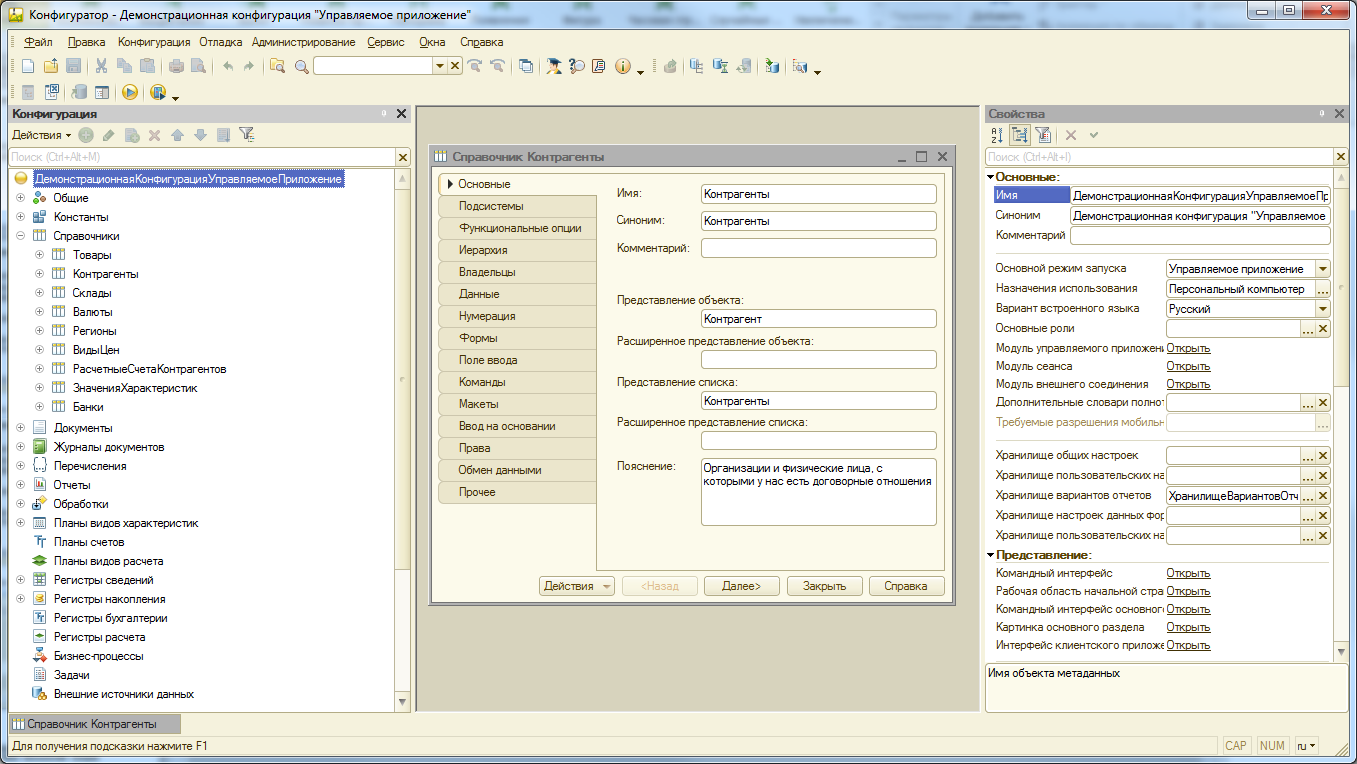 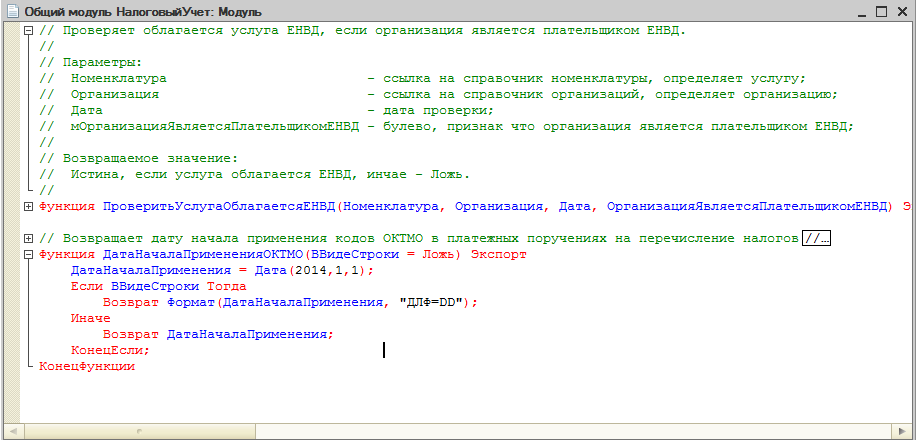 Разработка в среде «1С:Предприятие»
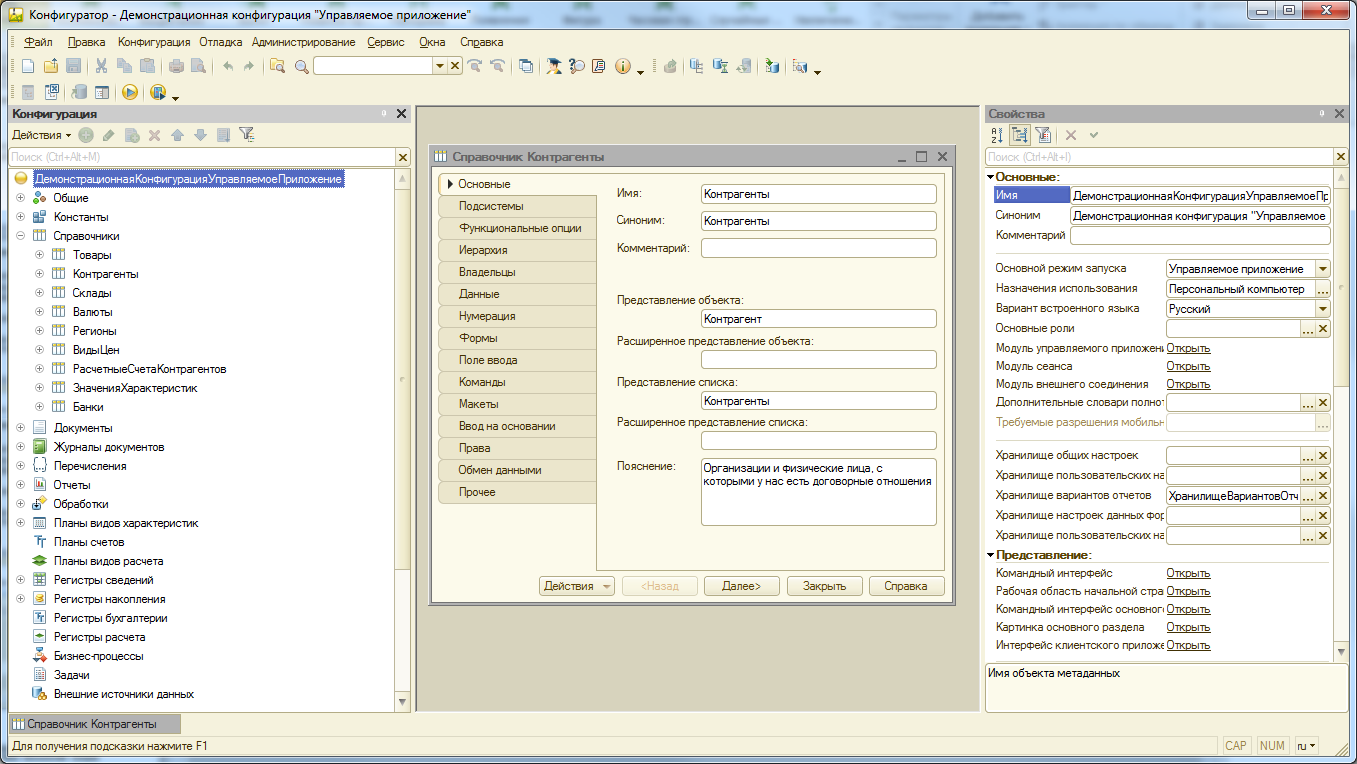 Обычное приложение
Windows
Linux
MacOS
Web-браузер

Мобильное приложение:
iOS
Android
Windows Phone
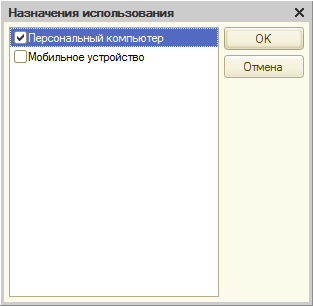 1C:Enterprise Development Tools
Разработка прикладных решений 1С в среде Eclipse
Объединены особенности инструментов Eclipse и особенности конфигуратора 1С:Предприятия
Можно использовать существующие навыки разработки, когда решите воспользоваться 1C:Enterprise Development Tools
Не требует отдельного лицензирования
[Speaker Notes: 04.08.2015
http://v8.1c.ru/overview/release_IDE/

Объединение инструментов Eclipse и конфигуратора: Например, широкое использование разнообразных редакторов - это особенность Eclipse. А наличие Properties View (палитры свойств), которая позволяет выполнять редактирование объектов без открытия собственного редактора, – это особенность конфигуратора]
Разработка 1С в IDE Eclipse
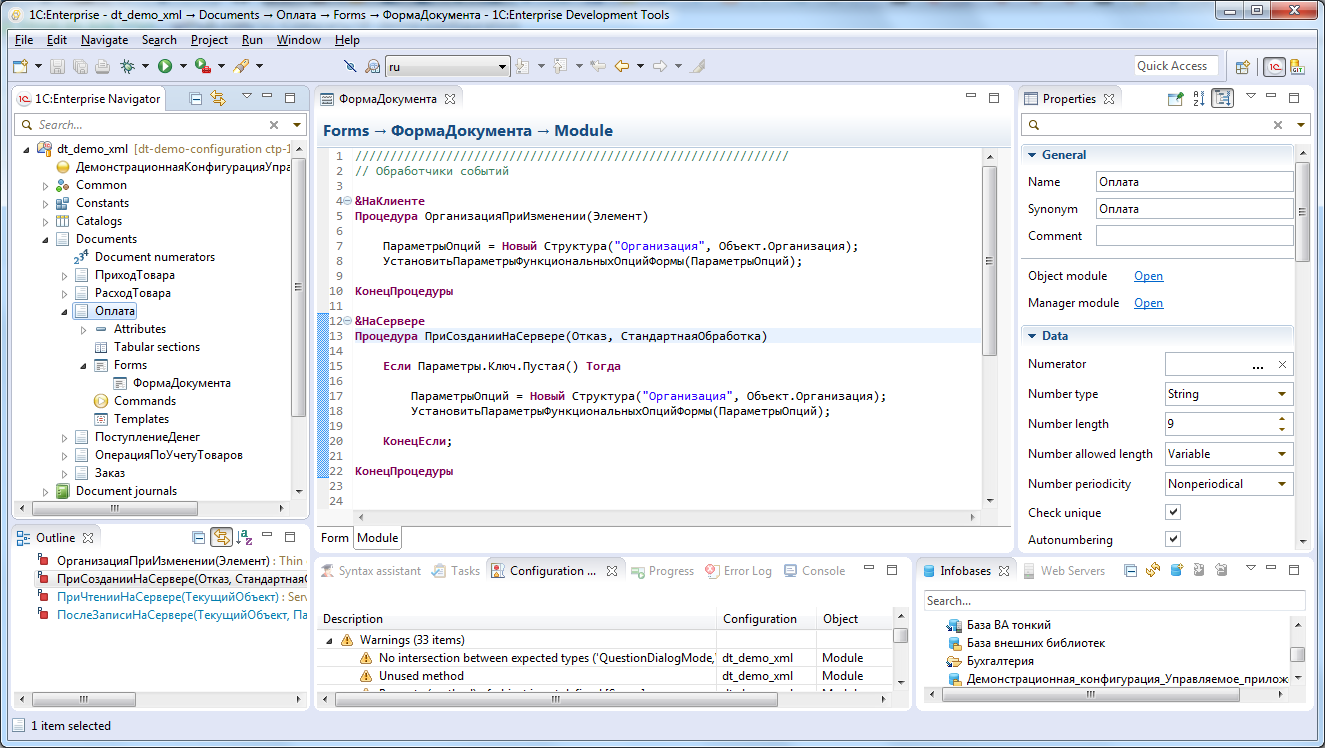 1C:Предприятие
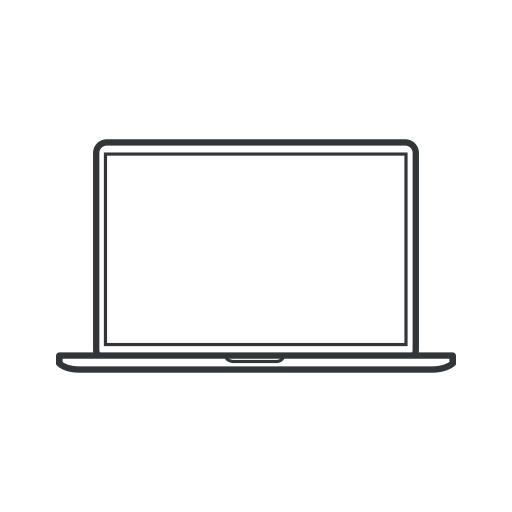 Клиент
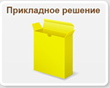 ERP
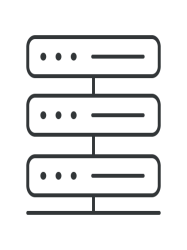 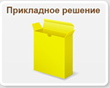 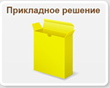 Сервер приложений
Управление торговлей
Бухгалтерия
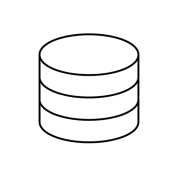 СУБД
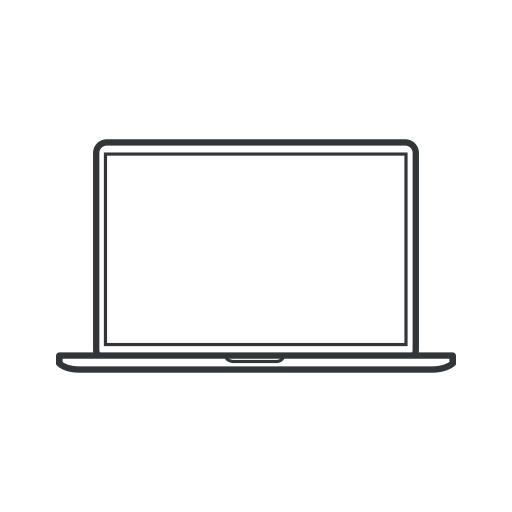 Клиент
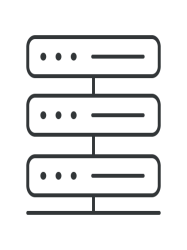 Сервер приложений
Сервер приложений
MS SQL ServerOracleIBM DB2PostgreSQL
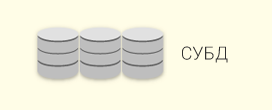 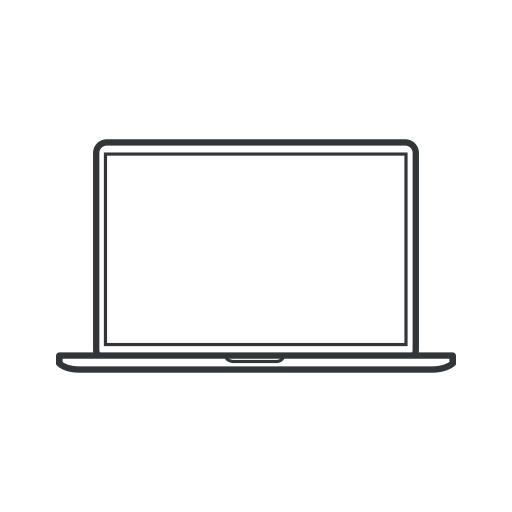 Клиент
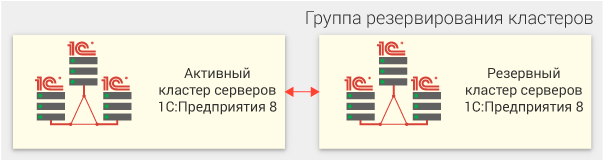 WindowsLinux
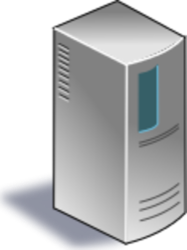 MS SQL ServerOracleIBM DB2PostgreSQL
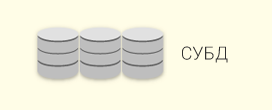 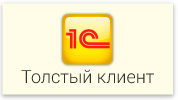 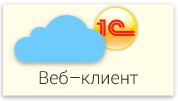 WindowsLinuxMacOS
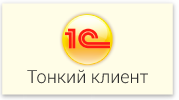 WindowsLinuxMacOS
Internet Explorer
EdgeChromeFirefoxSafari
AndroidiOSWindows Phone
~
Microsoft IISApache
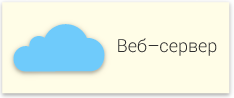 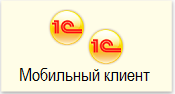 ~
~
~
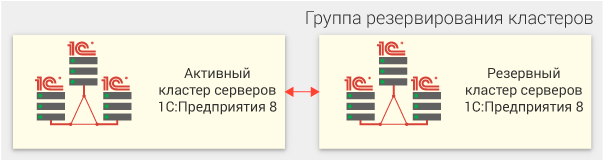 WindowsLinux
MS SQL ServerOracleIBM DB2PostgreSQL
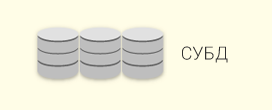 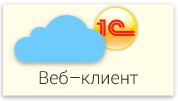 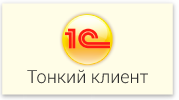 WindowsLinuxMacOS
Internet Explorer
EdgeChromeFirefoxSafari
AndroidiOSWindows Phone
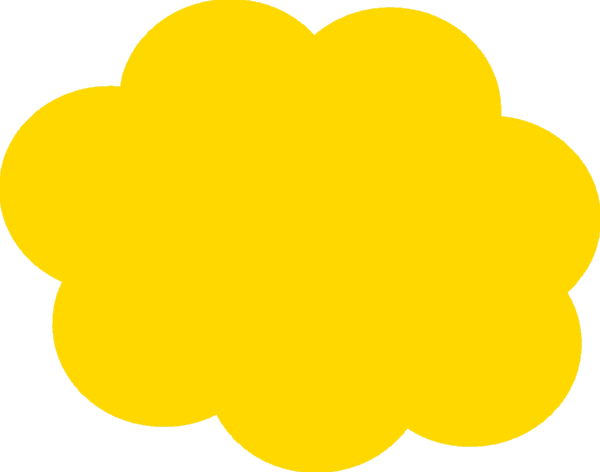 ~
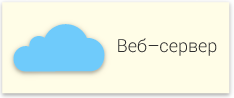 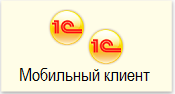 ~
~
Программный продукт 1cFresh – облачная среда исполнения приложений 1С (aPaaS – application Platform as a Service)
1С сама использует продукт 1cFresh в сервисе http://1cfresh.com
~
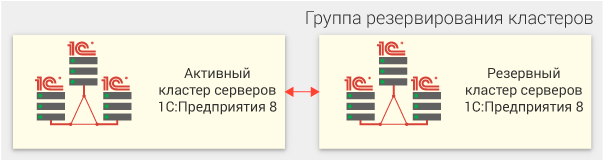 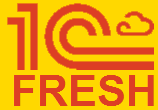 MS SQL ServerOracleIBM DB2PostgreSQL
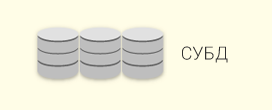 1сFresh – облачное решение от 1С
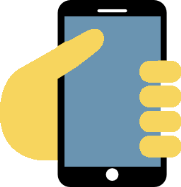 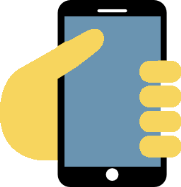 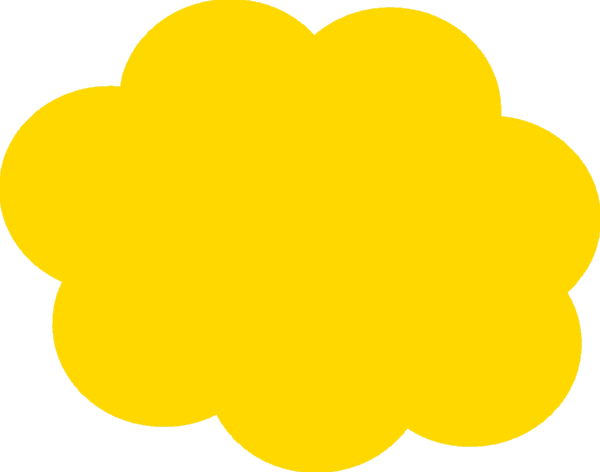 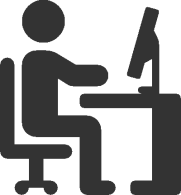 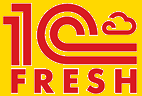 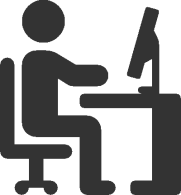 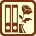 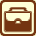 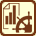 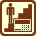 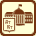 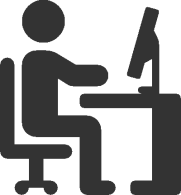 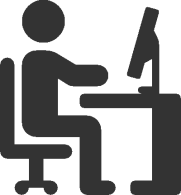 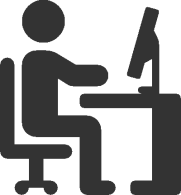 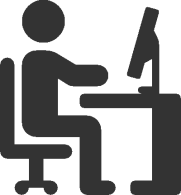 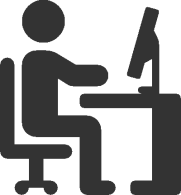 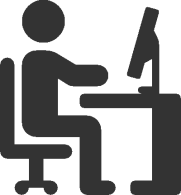 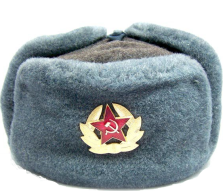 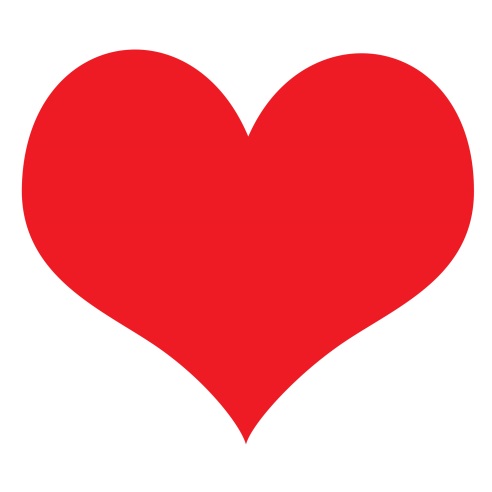 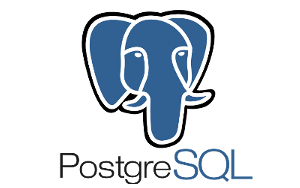 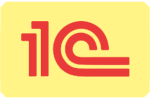 +
=
Вместе с 2006 года
20
Новости от 1С
В начале 2017г. фирма «1С» и компания Postgres Professional заключили соглашение о техническом сотрудничестве по поддержке СУБД Postgres Pro 
Postgres Pro - Российская СУБД, разработанная компанией Postgres Professional на основе свободно-распространяемой СУБД PostgreSQL
Postgres Pro входит в реестр российского ПО (https://reestr.minsvyaz.ru/reestr/65273/ )
Поддержку СУБД PostgresPro планируется включить в ближайшие версии платформы «1С:Предприятие»
21
1C и PostgreSQL
1С – использование PostgreSQL в облачном сервисе http://1cFresh.com
Внедрения 1С
22
PostgreSQL в сервисе http://1cfresh.com
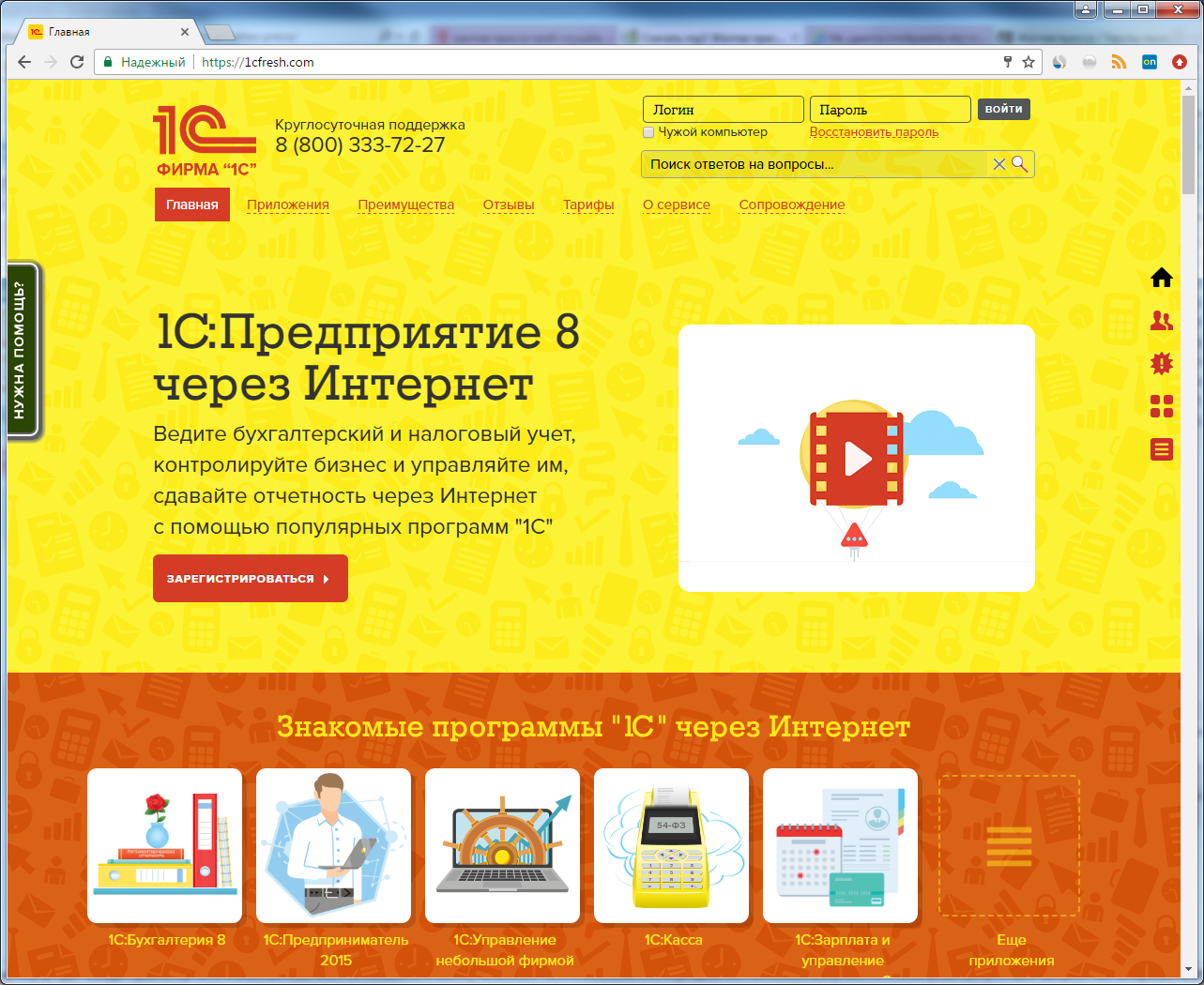 Сервис сдачи ПО в аренду по модели SaaS
Развернут в ЦОДе 1С
На продукте 1cFresh
Работает с 2012 г.
23
Сервис http://1cfresh.com
Приложения в сервисе http://1cfresh.com 
1С:Бухгалтерия 8
1С:Предприниматель 2015
1С:Управление небольшой фирмой
1C:Касса
1С:Зарплата и управление персоналом 8
1С-КАМИН:Зарплата
1С:Бухгалтерия государственного учреждения
1С:Отчетность предпринимателя
1С:Комплексная автоматизация 2.0
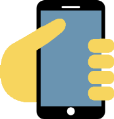 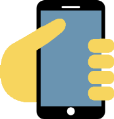 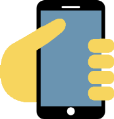 24
PostgreSQL в сервисе http://1cfresh.com
Несколько десятков инстансов PostgreSQL
Каждый инстанс – до 500 одновременно работающих пользователей
Среднее время отклика, среднее времен выполнения ключевых операций - нет отличий по сравнению с MS SQL
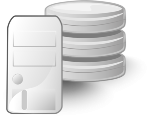 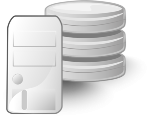 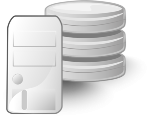 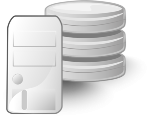 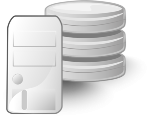 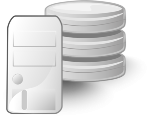 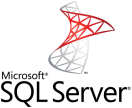 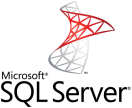 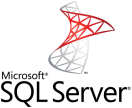 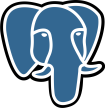 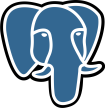 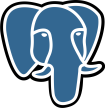 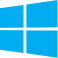 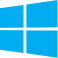 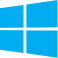 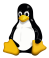 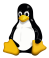 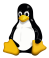 Windows / MS SQL
Linux / PostgreSQL
Windows / MS SQL
Windows / MS SQL
Linux / PostgreSQL
Linux / PostgreSQL
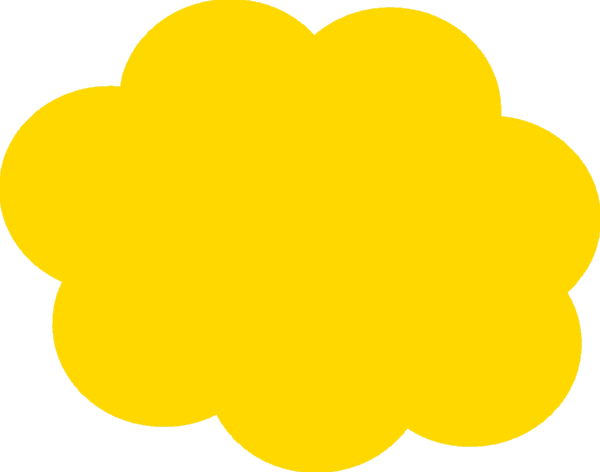 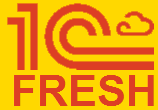 PostgreSQL в сервисе http://1cfresh.com
Большие нагрузки, большие объемы данных
Решаем возникающие проблемы
Раздувание размера БД – pg_repack
Размер БД некратен размеру страницы
Backup
Replication
Сделанные нами исправления вливаем в основную версию
26
Внедрения 1С на PostgreSQL
Статистика использования СУБД на внедрениях 1С*
Небольшие внедрения < 5 пользователей
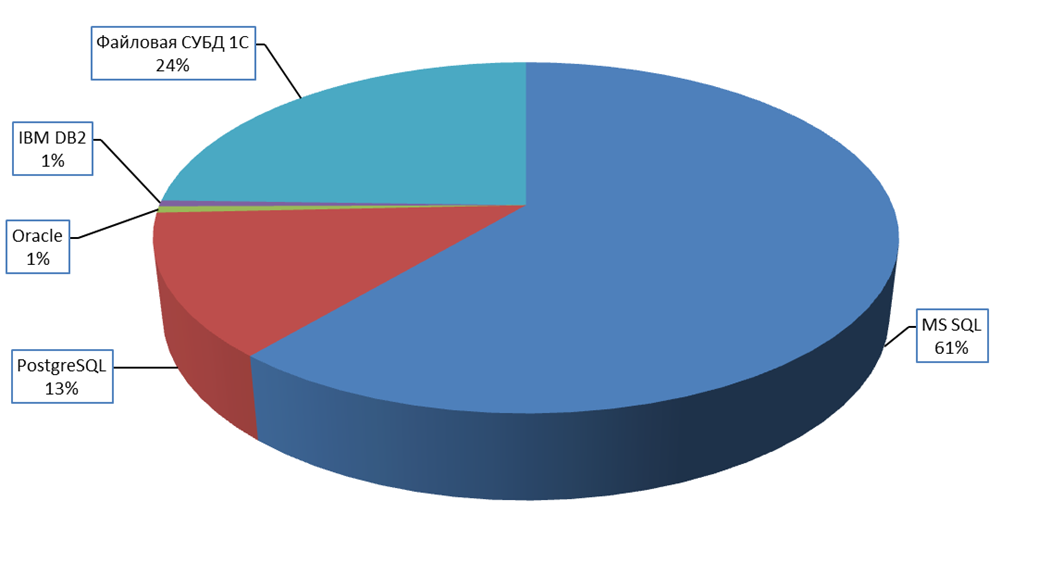 *данные взяты из опроса, проведенного компанией Инфостарт 14.03.2017
27
Внедрения 1С на PostgreSQL
Статистика использования СУБД на клиент-серверных внедрениях 1С*
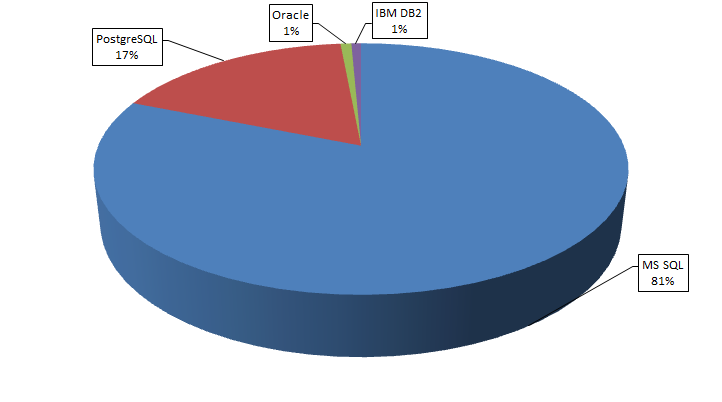 *данные взяты из опроса, проведенного компанией Инфостарт 14.03.2017
28
Особенности работы 1С с БД
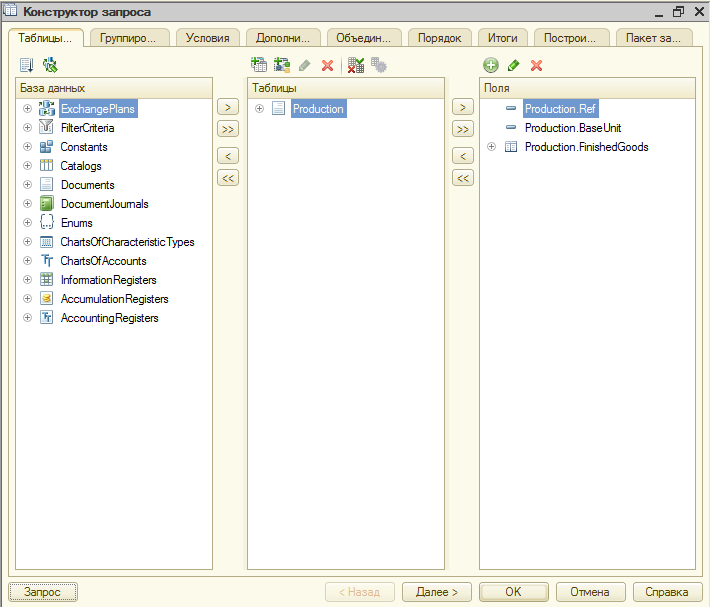 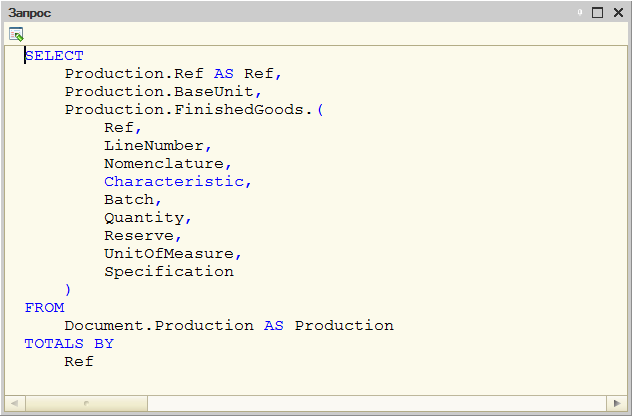 SQL
MS SQL
Oracle
IBM DB2
PostgreSQL
SDBL
29
Улучшение работы 1С с PostgreSQL
Мониторинг запросов, оптимизация работы SDBL c PostgreSQL
Временные таблицы создаются в отдельной схеме pg_temp
Настройка PostgreSQL
Идеология 1С – используем Pure PostgreSQL
30
Настройки PostgreSQL для работы с 1С
fsync
По умолчанию включен – при COMMIT данные пишутся из кэша ОС на диск
При использовании RAID-массивов можно отключить
effective_cache_size
Рекомендуемое значение – не менее 50% объема RAM
31
Настройки PostgreSQL для работы с 1С
Сервер
4 - 512  Gb RAM
2 - 256 CPU cores
RAID 0-1 или SSD
Отключить HyperThreading
Отключить Energy Saving
Запретить своппинг разделяемой памяти SYSV/posix
32
Настройки PostgreSQL для работы с 1С
shared_buffers = RAM / 4
temp_buffers = 256MB
work_mem = RAM / 32..64 или 32MB..128MB
maintenance_work_mem = RAM /1 6..32 	или work_mem * 4	или 256MB..4GB
effective_cache_size = RAM - shared_buffers
effective_io_concurrency = 2
Для одиночного диска = 1, для RAID - 2 или больше
autovacuum = on
autovacuum_max_workers = NCores / 4..2 но не меньше 4
33
[Speaker Notes: shared_buffers количество памяти, выделенной PgSQL для совместного кеша страниц. Эта память разделяется между всеми процессами PgSQL
temp_buffers Максимальное количество страниц для временных таблиц. Т.е. это верхний лимит размера временных таблиц в каждой сессии.
work_memЛимит памяти для обработки одного запроса. Эта память индивидуальна для каждой сессии. 
maintenance_work_mem Лимит памяти для обслуживающих задач, например вакуум, автовакуум или создания индексов
effective_cache_size Оценка размера кеша файловой системы. Увеличение параметра увеличивает склонность системы выбирать IndexScan планы
effective_io_concurrency Оценочное значение одновременных запросов к дисковой системе, которые она может обслужить единовременно
autovacuum – не выключать!
autovacuum_max_workers Время сна процесса автовакуума. Слишком большая величина будет приводить к тому, что таблицы не будут успевать вакуумиться и, как следствие, вырастет bloat и размер таблиц и индексов. Малая величина приведет к бесполезному нагреванию.]
Крупные внедрения 1С на PostgreSQL
Центр Корпоративной Технологической Поддержки (ЦКТП)
Технологическое курирование проектов внедрения и поддержки корпоративных информационных систем на платформе 1С:Предприятие 8.
Системы, работающие под высокой нагрузкой
Системы с высокими требованиями по качеству работы:
Производительность системы
Доступность и стабильность системы
Если у вас есть крупное внедрение на PostgreSQL – готовы помочь бесплатно
Контакты: grip@1c.ru
34
Спасибо компании Postgres Professional!
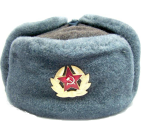 =
+
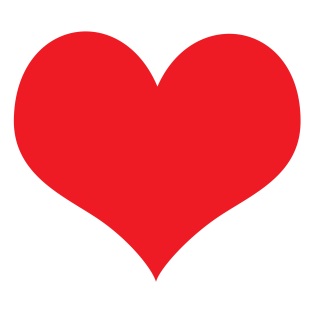 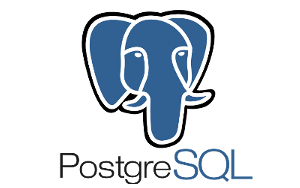 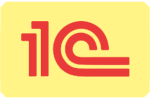 Петр Грибанов, 1C
grip@1c.ru
35